Student Membership
To: The Fitness14 Club Manager,
I wish to be enrolled as a Member of the Cardiff Medical Centre Sports & Social Club and agree to abide by the rules appertaining thereto.
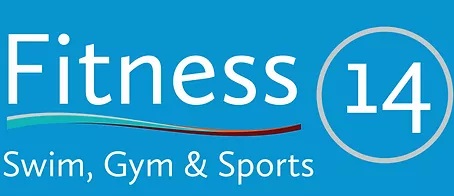 These rates are only for full time non salaried Students.
£5.00 joining fee to be paid at point of joining. 
Any cancellations taken on or after the 28th of the month will not be processed until the following month.  
If DIRECT DEBIT cancelled by Member, further action will be taken for any monies owed .
Facilities not paid for or not cancelled 12 hours prior to playing will be billed for.  Facilities booked within the 12 hours’ time frame will be charged for if cancelled or if Member does not turn up. Full fee will be charged.
Courts and Sport Hall fees plus guest fees to be paid as normal.
Non-transferable.  Non-refundable.
I Confirm that I have read and understood a copy of the terms and conditions and that I will abide by them.
 
        Signed :                                                                                                                               Date:
Please indicate clearly by circling the desired membership category:
Taken by:                                                                                   DD Mandate completed:
Gym Induction Required ?                            Cover note issued:                                    Date:
Member Signature:                                             Dated:                                         Joining Fee Paid 
Received By :                                                        Dated: